Буква Я в начале слова
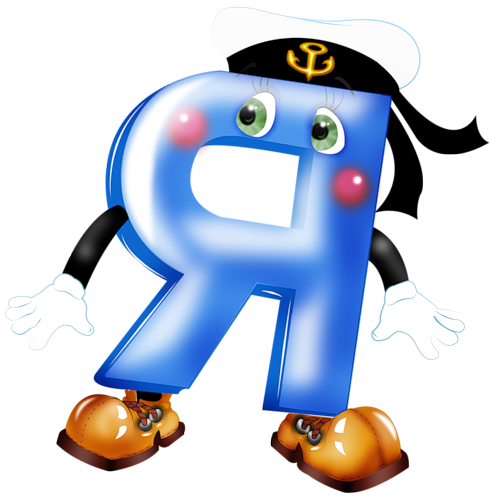 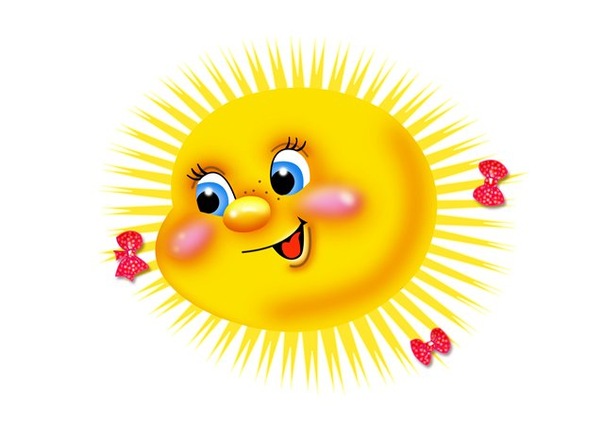 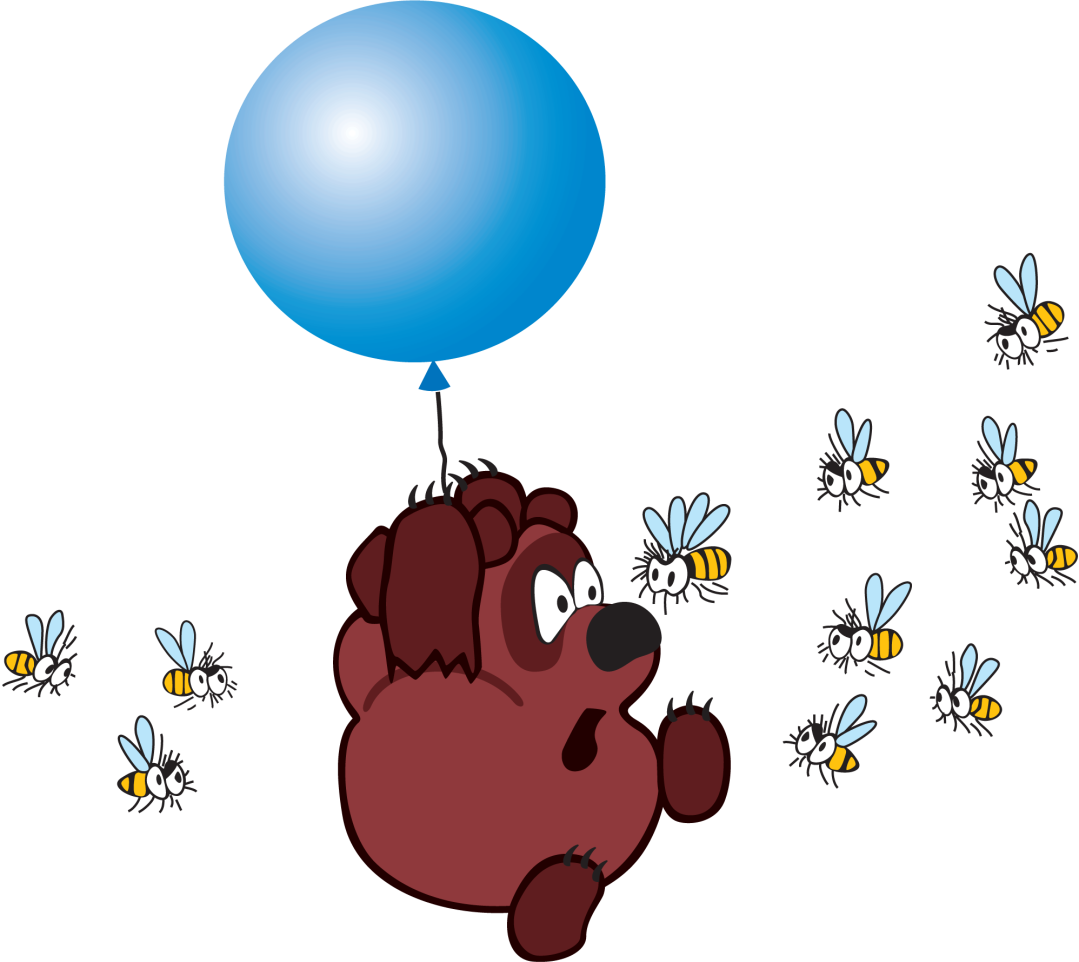 Пчелиный рой
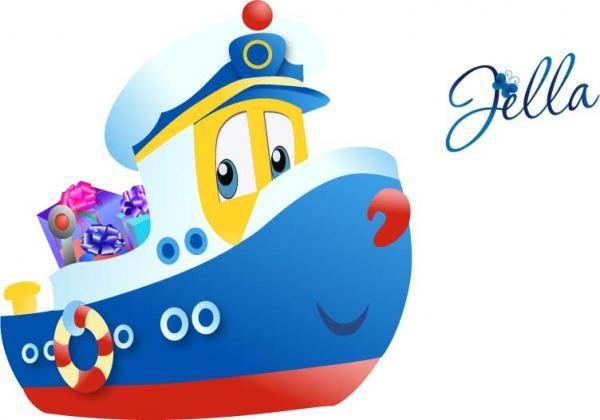 В чем особенность буквы Я?
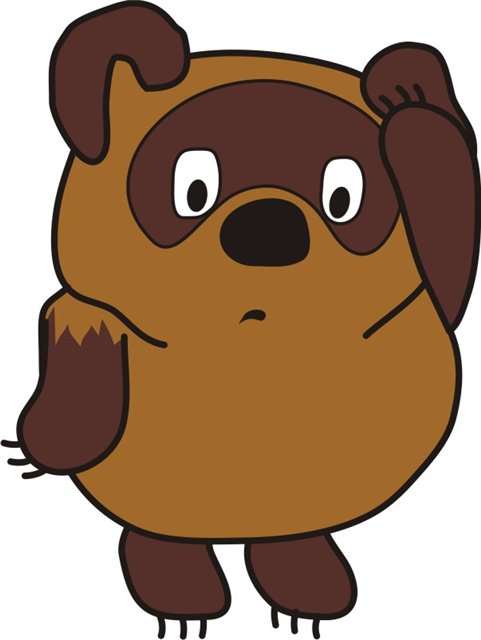 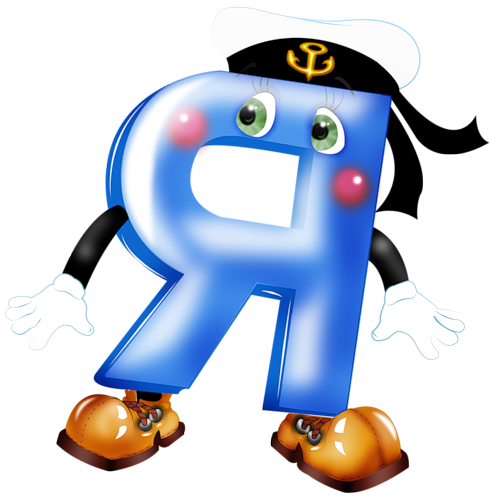